CompetentNL als centrale skillsinformatievoorziening 10 oktober 2024
Jacob Molenaar, VmV/SBB
[Speaker Notes: Vragen mogen worden gesteld.]
Onderwerpen
Waarom CompetentNL?
Waar bestaat CompetentNL uit?
Plek van CompetentNL in de architectuur van het onderwijs
2
Op weg naar een skillsgerichte arbeidsmarkt
Eén verbindende skillstaal voor arbeidsmarkt en onderwijs
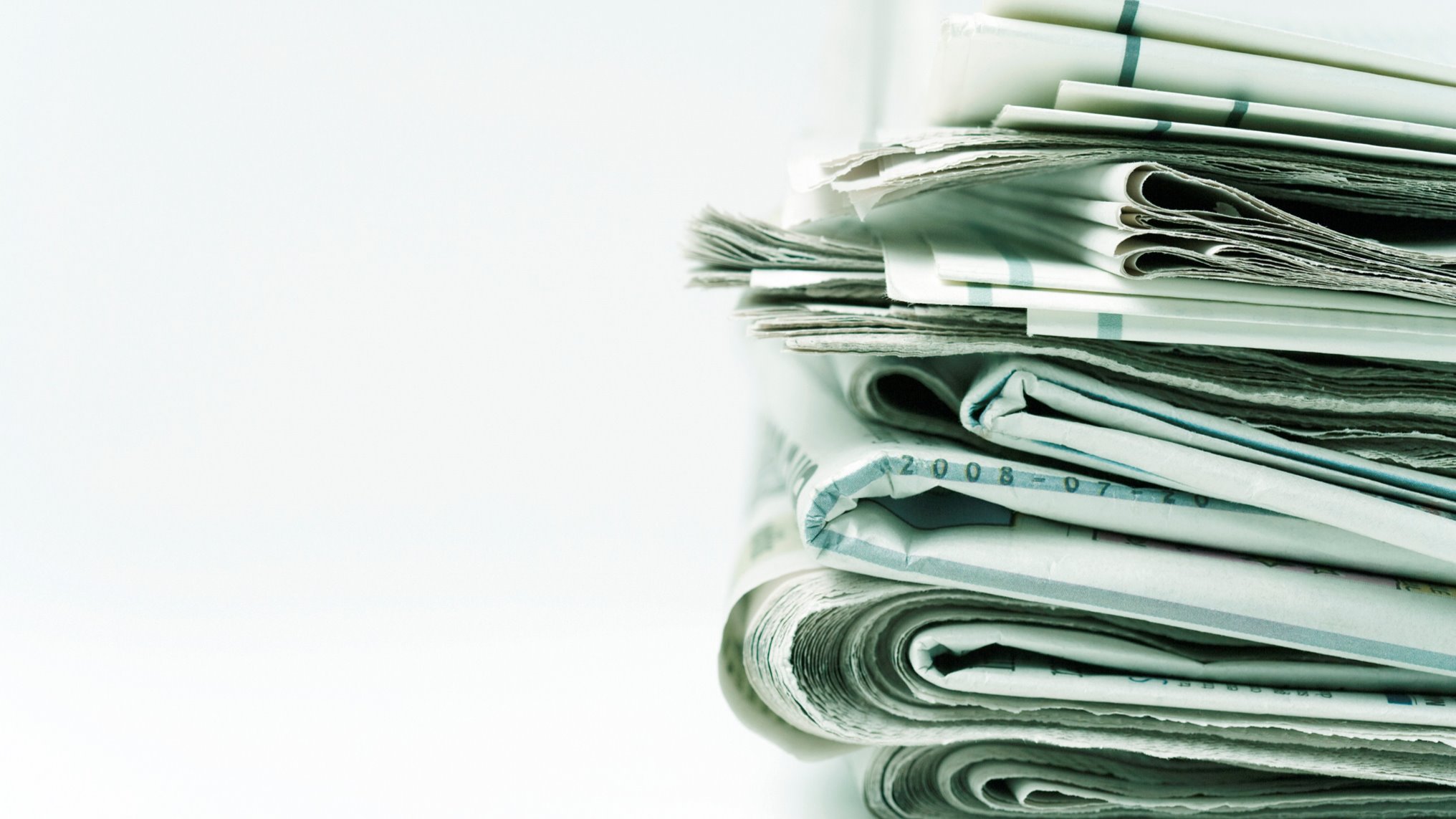 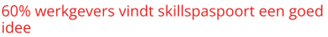 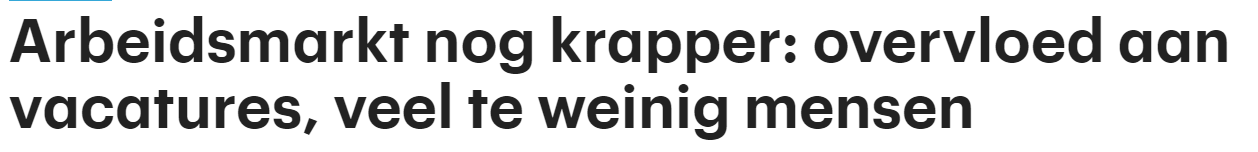 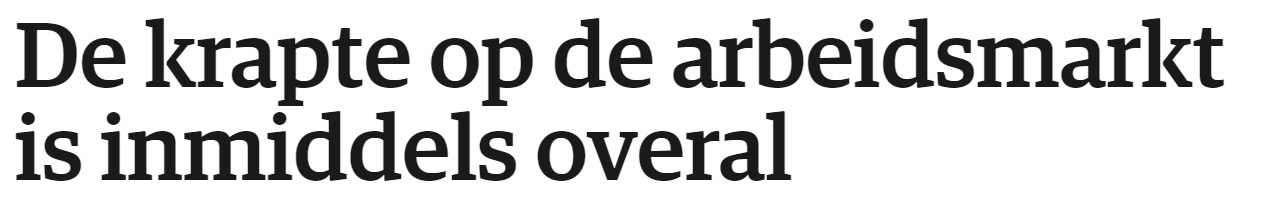 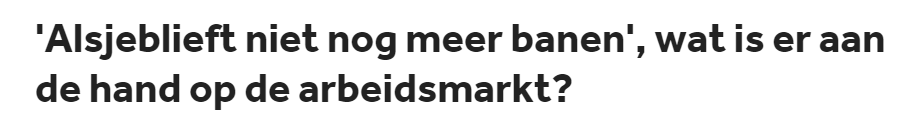 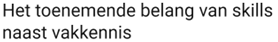 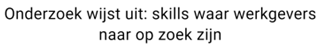 4
Waarom werken met skills?
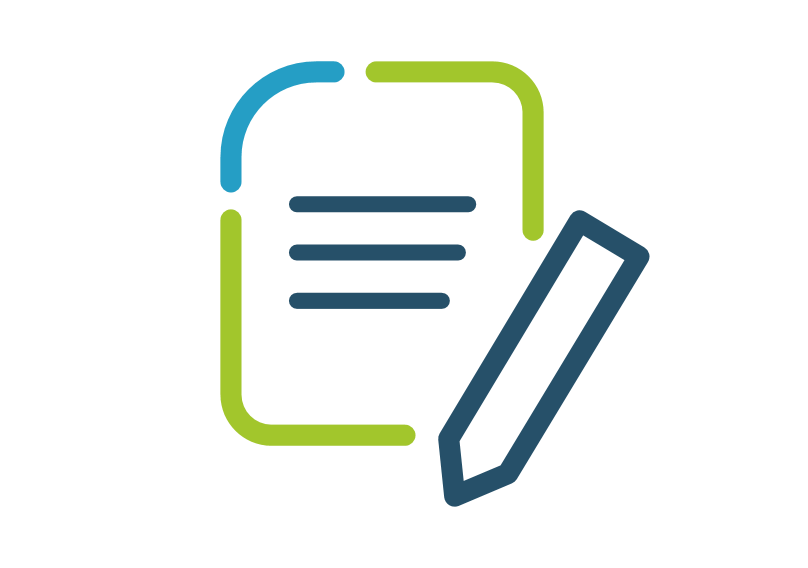 Waarom skills?
Nauwkeurige informatie over werk en opleiding
Diploma's verouderen snel
Optimaal benutten van talenten

Overstap van werk naar werk makkelijker maken
Beter zichtbaar maken wat de arbeidsmarkt vraagt
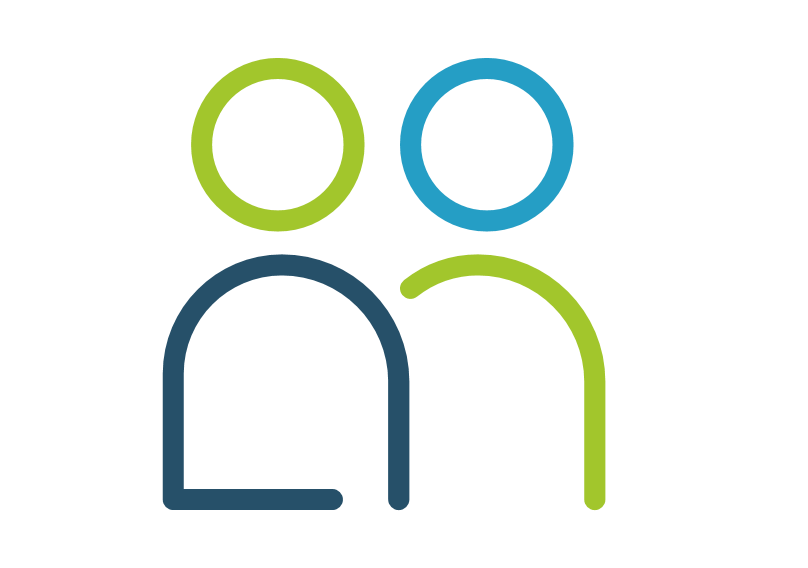 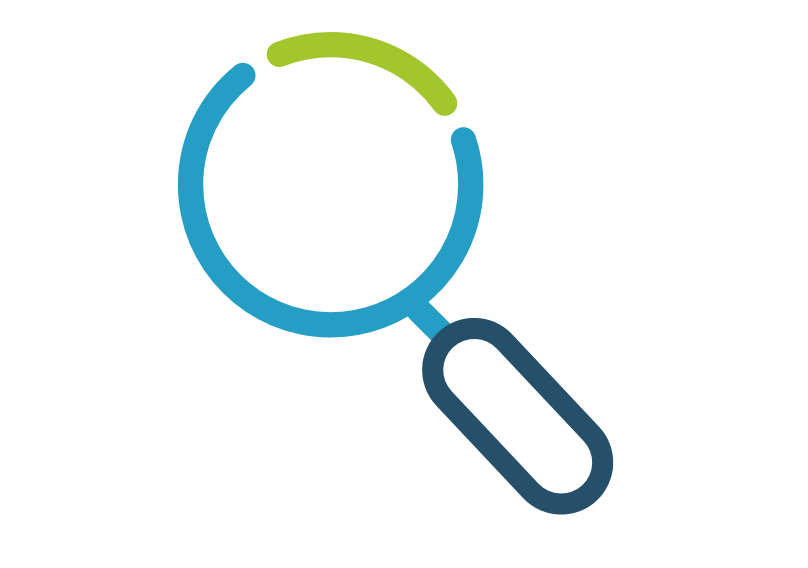 Een verbindende skillstaal voor onderwijs en bedrijfsleven
Eén verbindende skillstaal voor onderwijs en bedrijfsleven
Vertalen = Verbinden
Wat leer ik?
Wat kan ik?
Wat doe ik?
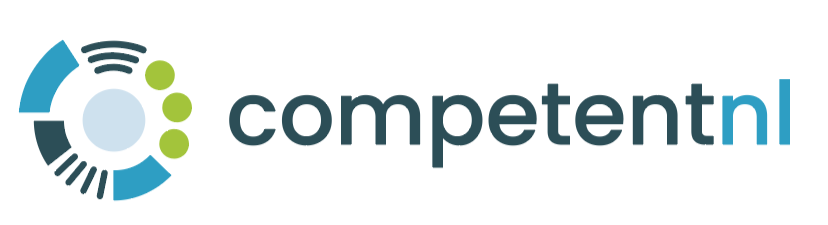 Broninformatie
onderwijs
Broninformatie
arbeidsmarkt
7
Skill
garandeert
vereist
Opleidings-norm
Beroep
leidt op tot
Opleiding
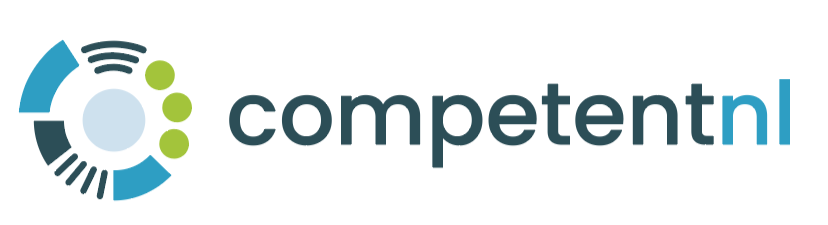 Broninformatie
onderwijs
Broninformatie
arbeidsmarkt
8
De inhoud van CompetentNL bij de lancering van het MVP in september 2025
ISCO-beroepen
ISCED-F 2013
ESCO-skills
O*Net-skills
ESCO-beroepen
Rubrieken (CBS)
Externe classificaties

CompetentNL-data
Andere classificaties?
Kennisgebieden
Skills
Beroepen
vraagt beheersing van
(nader gekwalificeerd)
Alle niveaus
Opleidingsnormen
garandeert beheersing van
(nader gekwalificeerd)
mbo
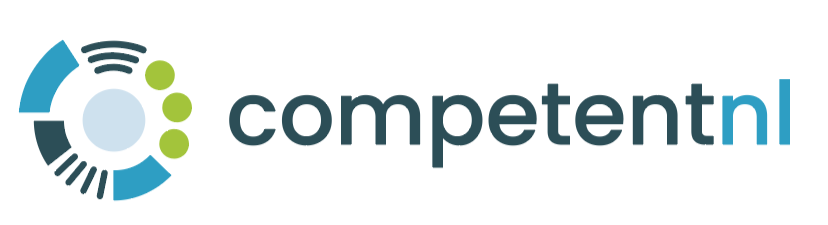 Broninformatie arbeidsmarkt
Broninformatie onderwijs
Plek van competentNL in de ketenarchitectuur
Eén verbindende skillstaal voor onderwijs en bedrijfsleven
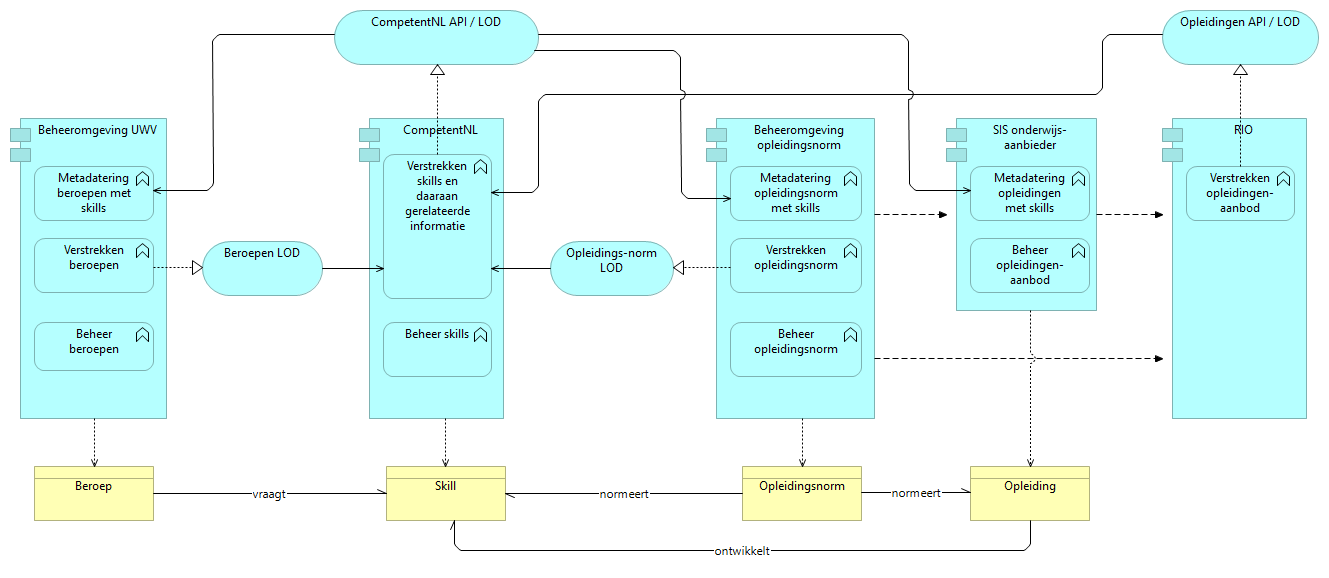 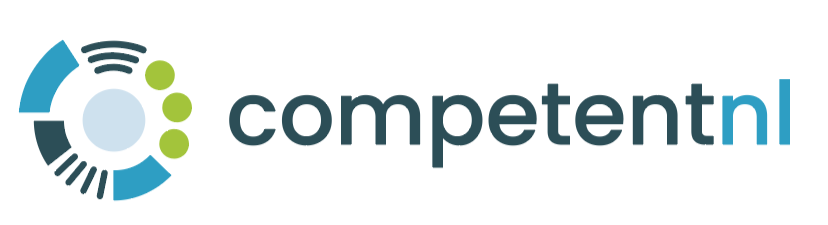 11
Ketenarchitectuur VmV - Leeroverzicht - VUM
Raakvlakken
Standaarden (o.a. linked open data)
Metadateren (van onderwijsnormen, opleidingen en leermaterialen)
12
Vragen?